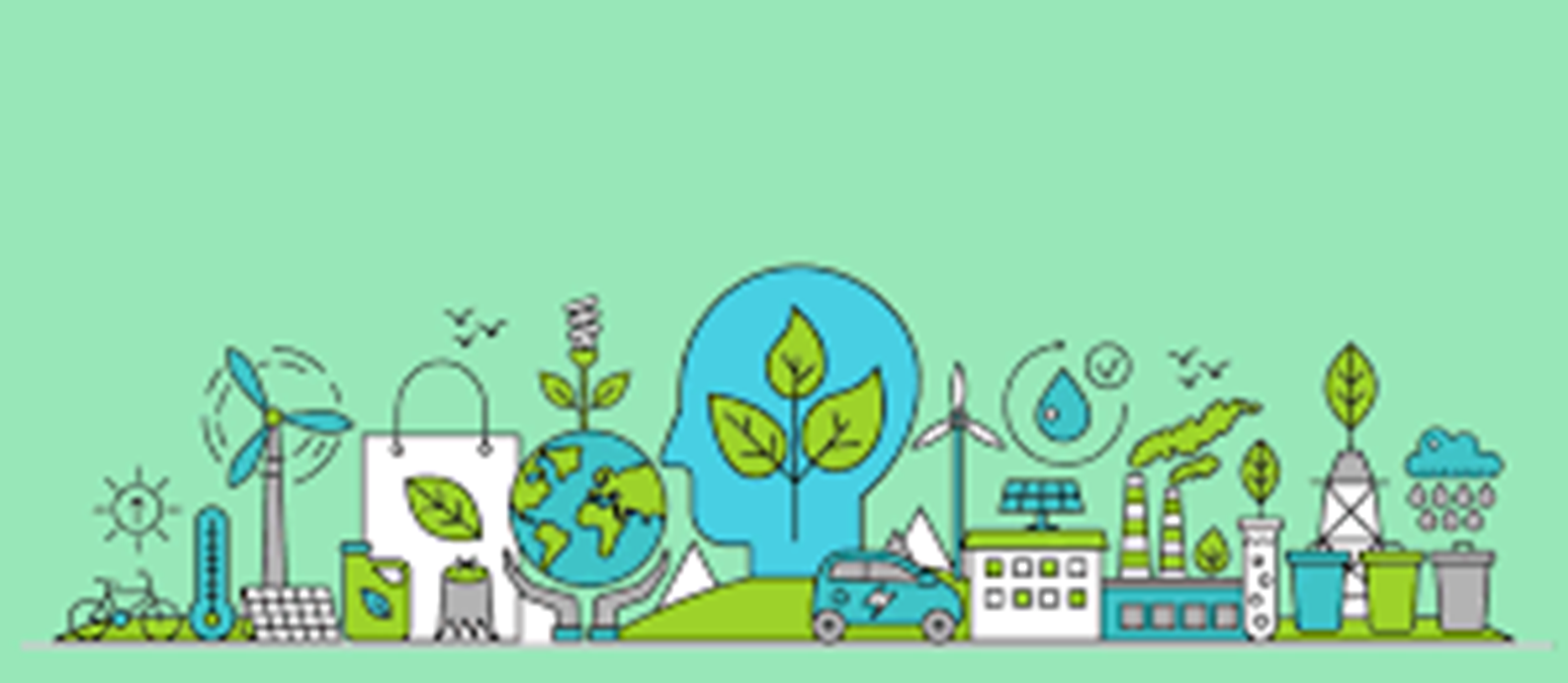 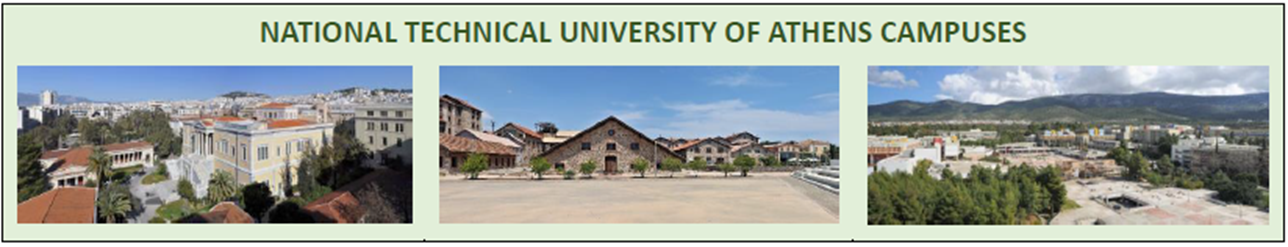 Professor Katerina Adam, SMME
EULiST NTUA Coordinator
Friday, June 23, 2023
TOPICS ADDRESSED
Academics and teaching staff members will share best practices with students for monitoring the contribution of renewable resources in the energy mix, towards sustainable EULiST campuses.

Thematic areas of the program:
Promotion of research on clean energy technology, aligned with SDG 7 to ensure access to affordable, reliable, sustainable energy for all

European Green Deal

European Education Area’s Focus Topic “Green Education”.
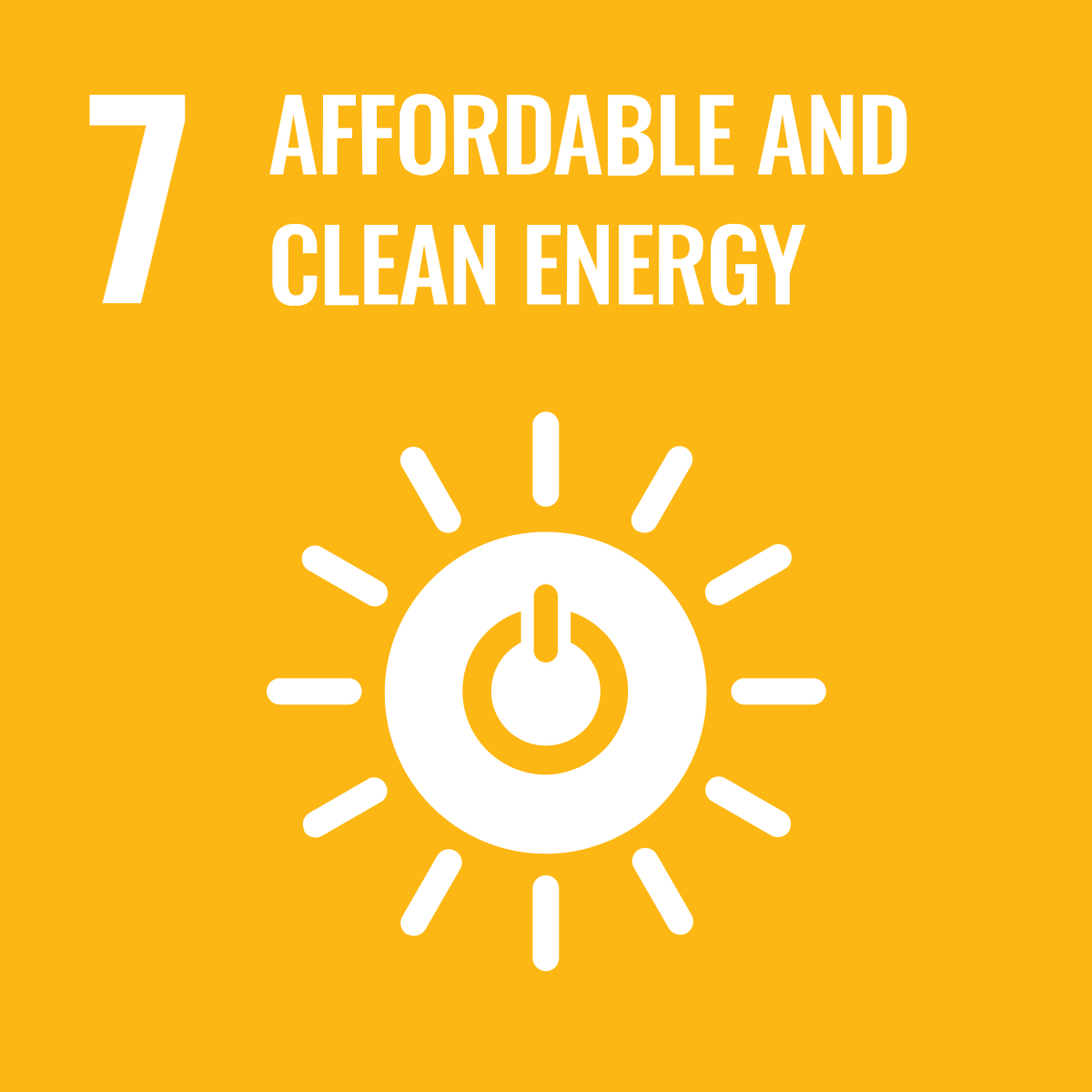 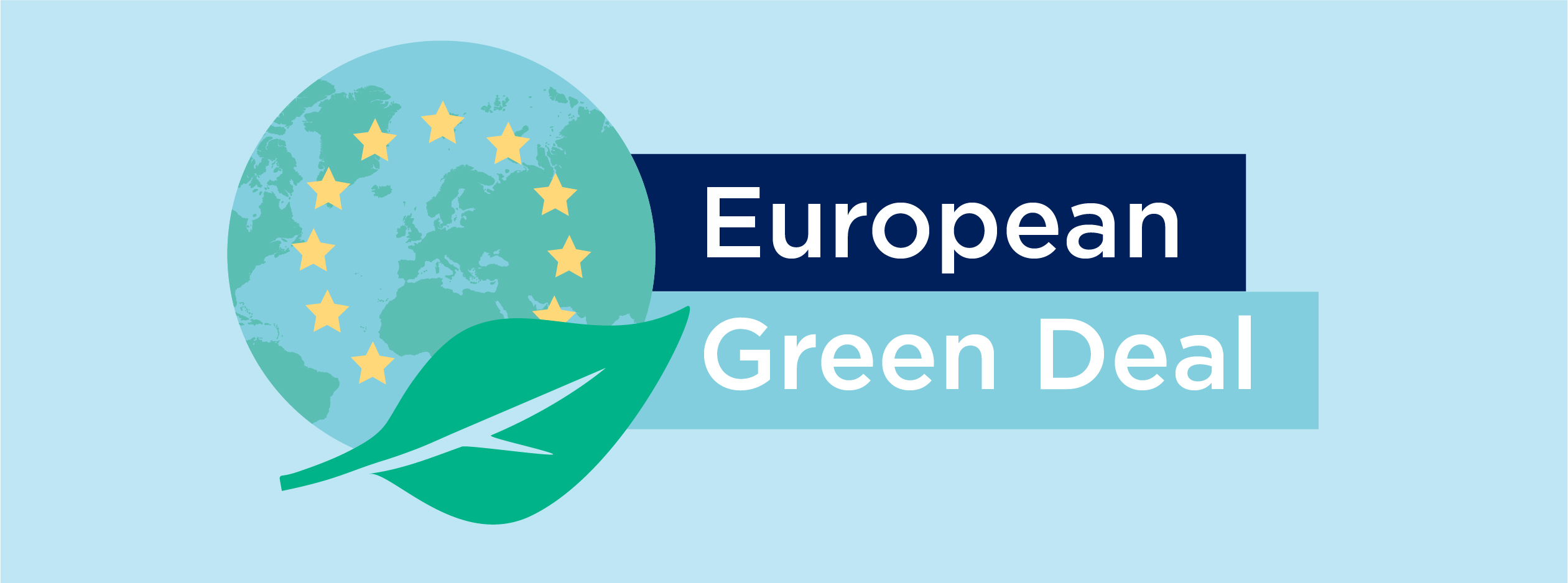 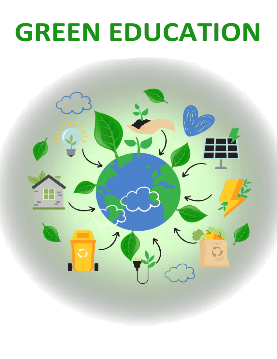 STRUCTURE
ACTION 2 – AGENDA | ONSITE WORKSHOPS | ATHENS NTUA
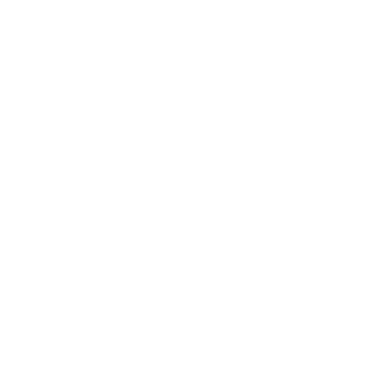 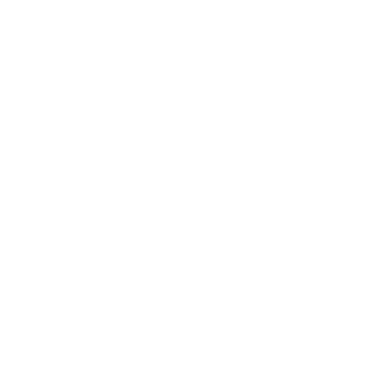 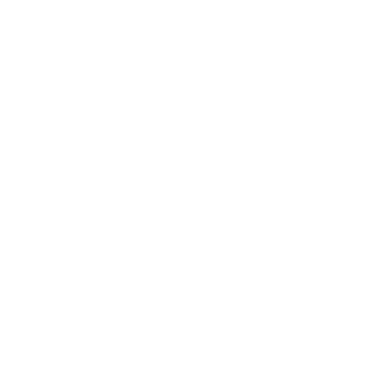 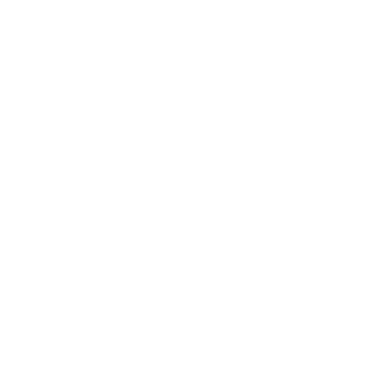 NTUA – Patission Complex
NTUA – Zografou Campus
NTUA – Zografou Campus
Lavreotiki UNESCO Global Geopark
Monday, June 19th 2023
Tuesday, June 20th 2023
Wednesday, June 21st 2023
Thursday, June 22nd 2023
10.00 – 17.00 EEST
09.00 – 16.00 EEST
09.00 – 16.00 EEST
08.00 – 16.00 EEST
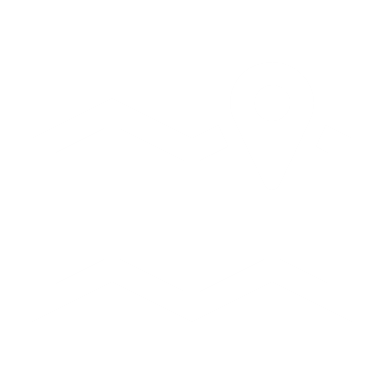 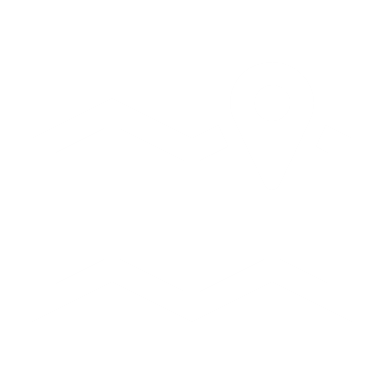 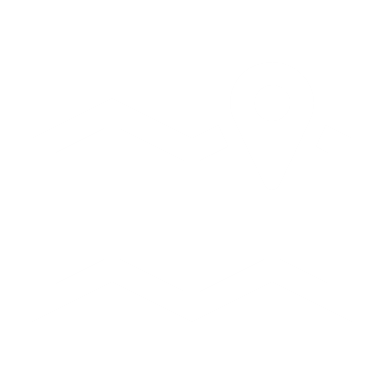 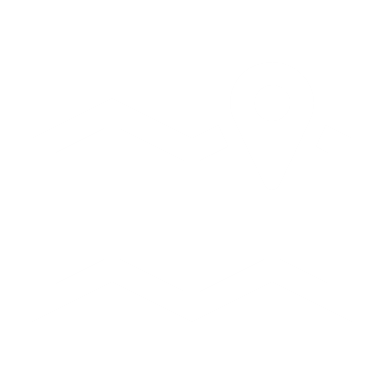 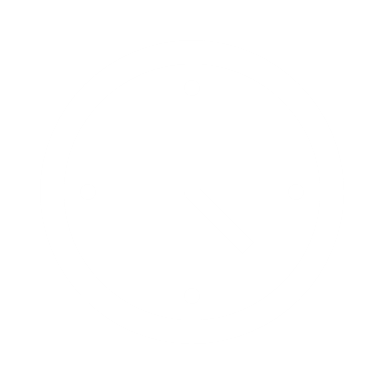 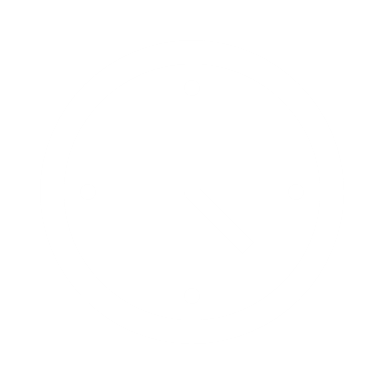 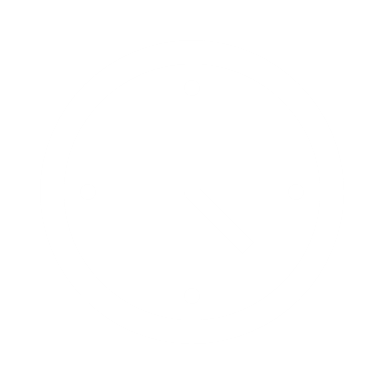 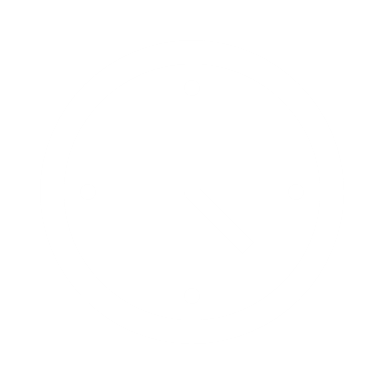 ACTION 2 – AGENDA | ONSITE WORKSHOPS | ATHENS NTUA, cont.
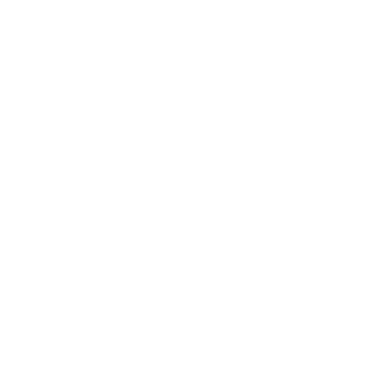 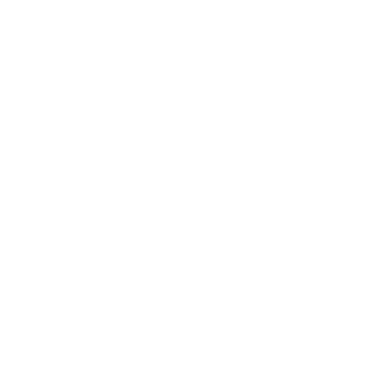 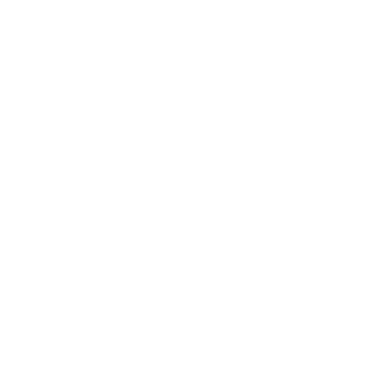 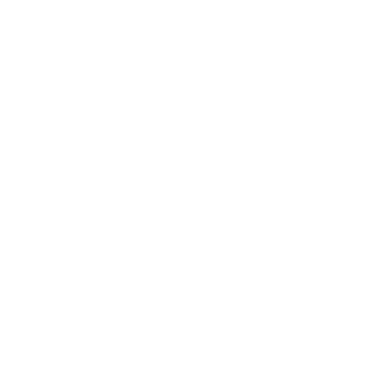 Students group meetings |NTUA campuses and facilities closed due to general elections in Greece
Athens City Centre
NTUA – Zografou Campus
NTUA – Zografou Campus
Saturday, June 24th 2023
Monday, June 26th 2023
Friday, June 23rd 2023
Sunday, June 25th 2023
11.00 – 14.00 (lunch) EEST
10.30 – 19.00 EEST
10.00 – 17.00 EEST
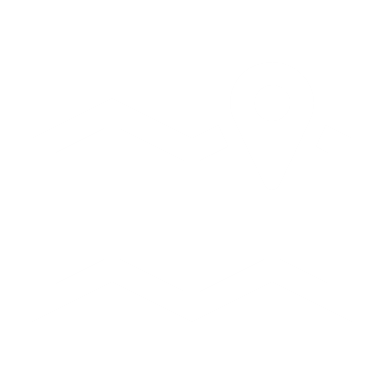 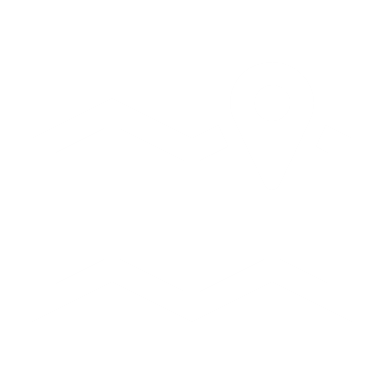 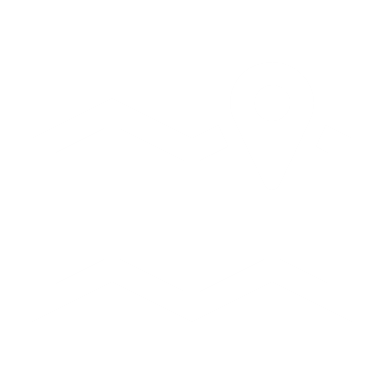 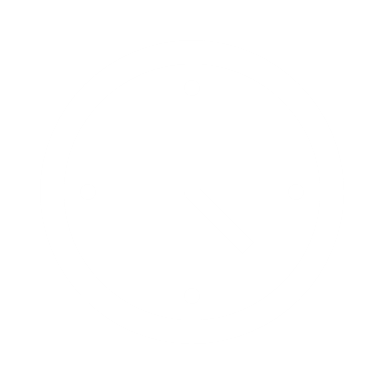 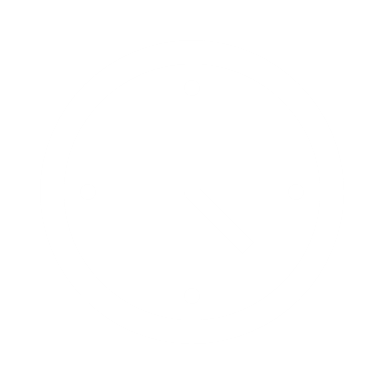 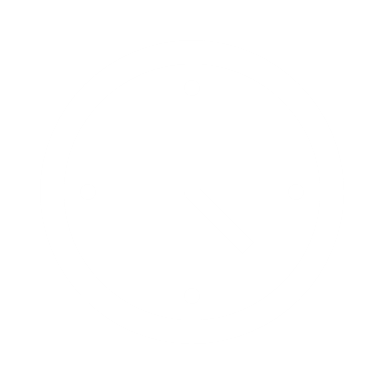 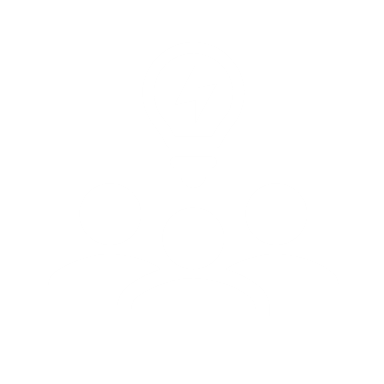 ACTION 2 – AGENDA | ONSITE WORKSHOPS | ATHENS NTUA, cont.
STUDENTS PARTICIPANTS, ½
Online – background
Onsite - Best practices: tools, methodologies, use cases (e.g., National Gallery, Laurio,..) 
Outcomes and future trends
STUDENTS PARTICIPANTS, 2/2
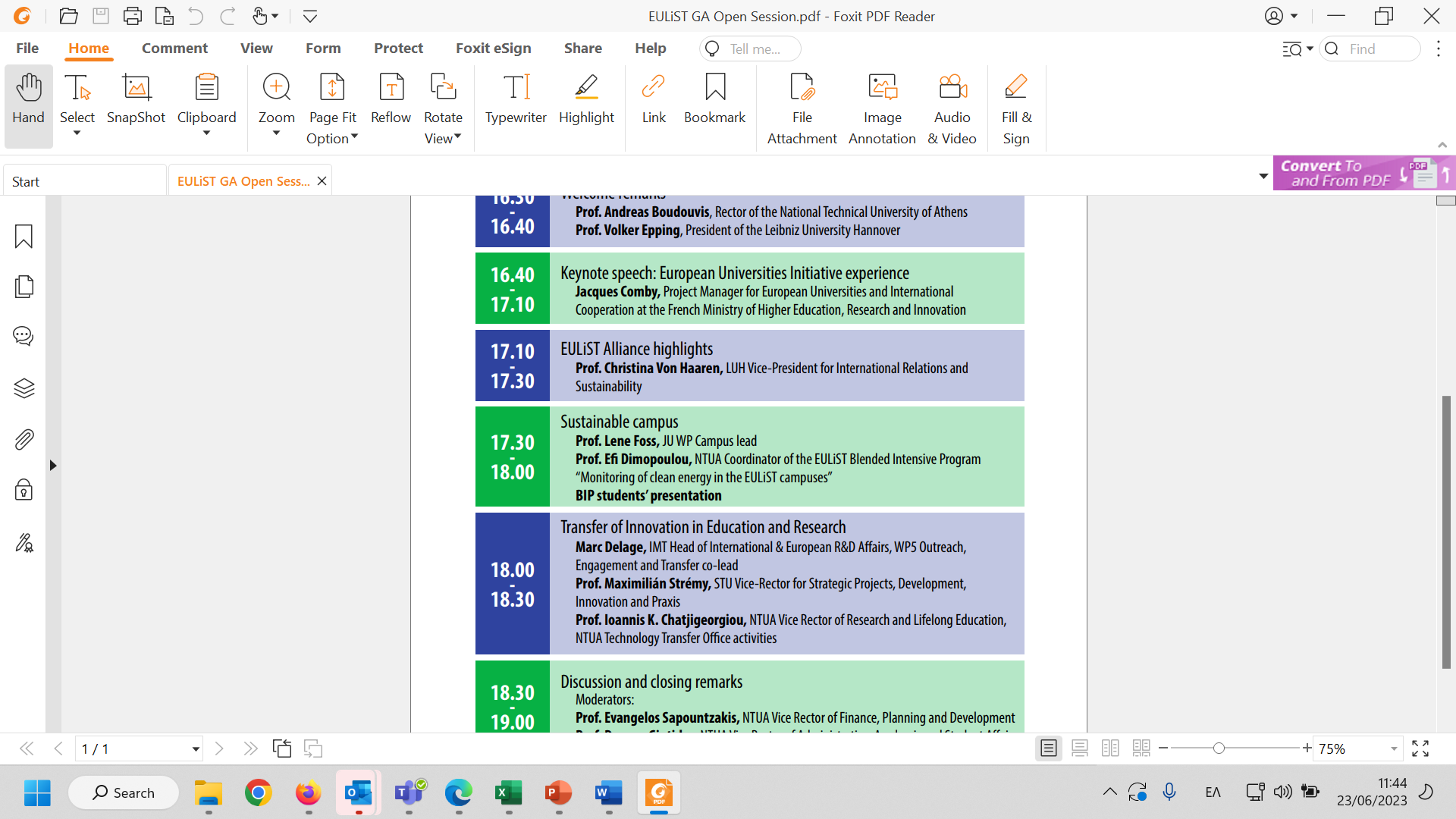 What are we looking for  the Open Session on Monday

Online – background
Onsite - Best practices: tools, methodologies, use cases
Projects selected 
Road Map for the Projects Development
NTUA BIB Project, KEYNOTES, 23/06/2023
Scope
The scope of the BIB Project is to:
reinforce the significance of energy-efficient building design and the role of students in shaping the future of sustainable architecture.
encourage further research and innovation in developing and implementing effective measures for zero or positive energy buildings.
NTUA BIB Project, KEYNOTES, 23/06/2023
Methodology
Following the presentations of the online and onsite courses, the students should specify the significance of energy-efficient buildings and the need for sustainable practices in the face of climate change.
The proposed prototype building will be defined as a building of four different uses (office, library, residential use and conference room). Each building use will be situated in four different cities, each of them representing one of four specific European climatic zones (see online presentation 2023_06_14_EULIST_ik2.pptx, uploaded on Helios portal).
NTUA BIB Project, KEYNOTES, 23/06/2023
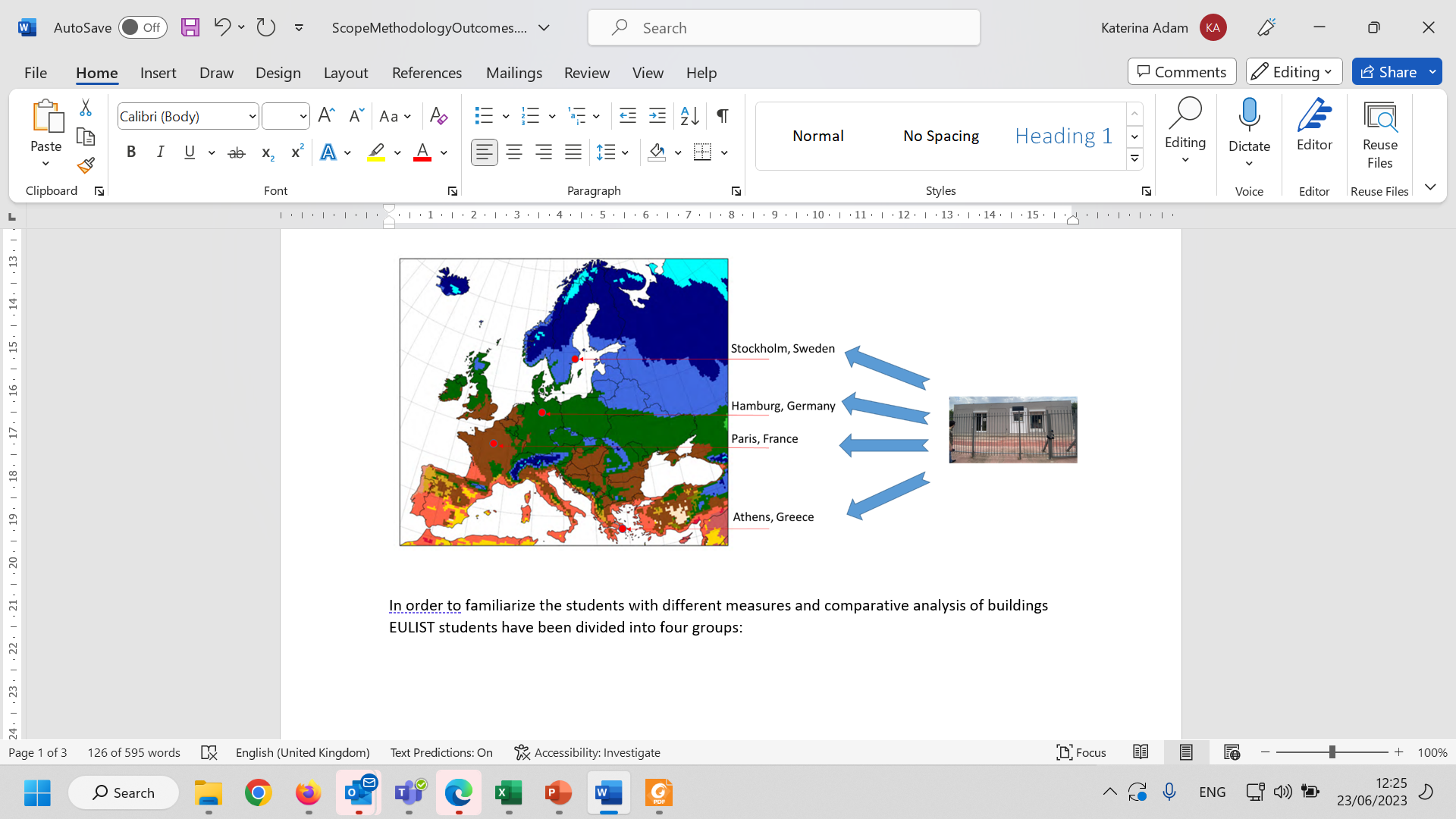 NTUA BIB Project, KEYNOTES, 23/06/2023
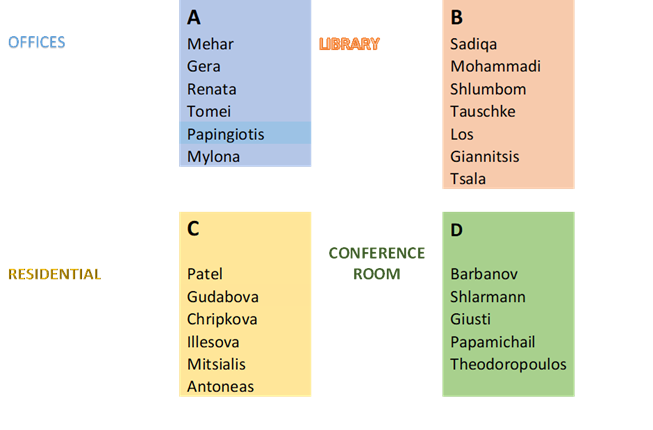 Every group should analyze the designated prototype building and evaluate how the given measures influence energy consumption, energy savings and thermal comfort, specific to the assigned use and European climatic zone.
NTUA BIB Project, KEYNOTES, 23/06/2023
STEP 1: Prototype Building Setup - Simulation run
STEP 2: Energy Optimization
STEP 3: Documentation and Analysis
NTUA BIB Project, KEYNOTES, 23/06/2023
Outcomes
Summarize the findings from the analysis of prototype buildings in various European climatic zones.
Emphasize the importance of considering climatic factors when implementing energy-efficient measures.
Highlight the significance of optimizing energy consumption, achieving energy savings, and maintaining thermal comfort in sustainable building design across diverse climatic zones.
Preparation of the Presentation of Open Session on Monday
What are we looking for  the Open Session on Monday

Online – background
Onsite - Best practices: tools, methodologies, use cases
Projects selected 
Road Map for the Projects Development
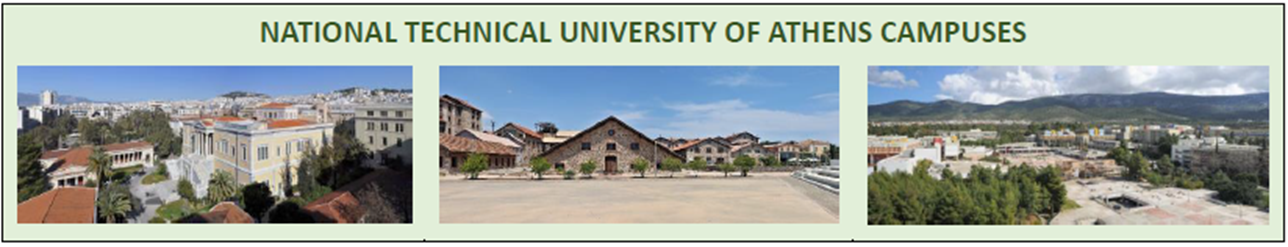 Professor Katerina Adam, SMME,
EULiST NTUA Coodinator
 katadam@metal.ntua.gr, eulist@mail. ntua.gr

Thanks for your attention